Тема досліджень кафедри 
(зареєстрована в УкрІНТЕІ)
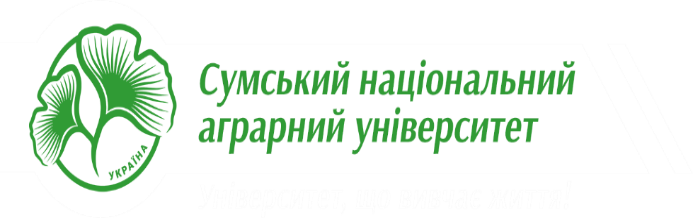 Виконання робіт за рахунок бюджетних і господарчих договорів (ДБТ, ГДТ)
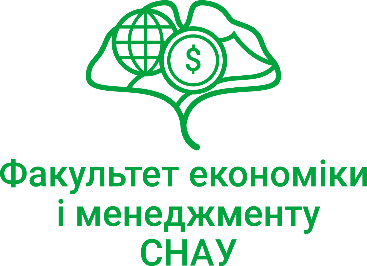 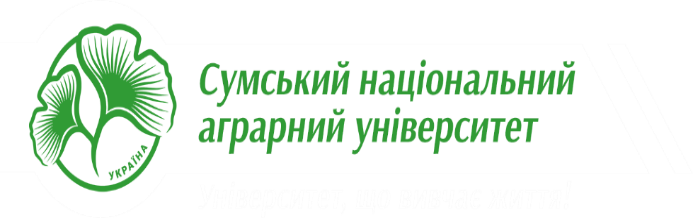 Грантова діяльність (подані/отримані)
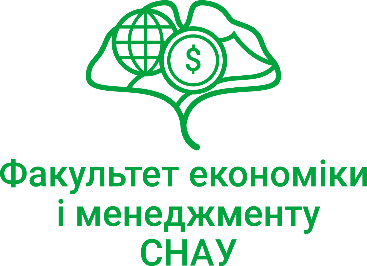 Студентська наука:
7.1. Участь в дослідженнях
7.2. Участь у Конкурсах наукових робіт
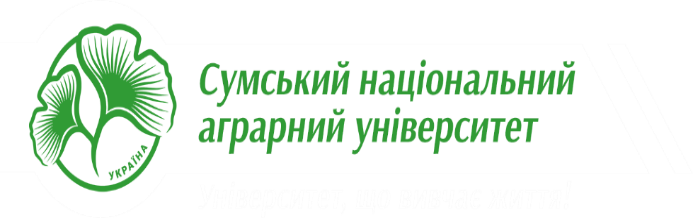 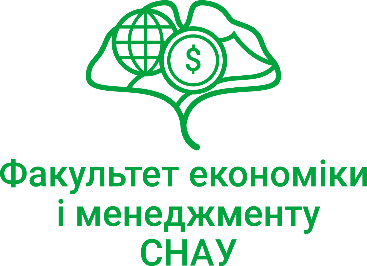